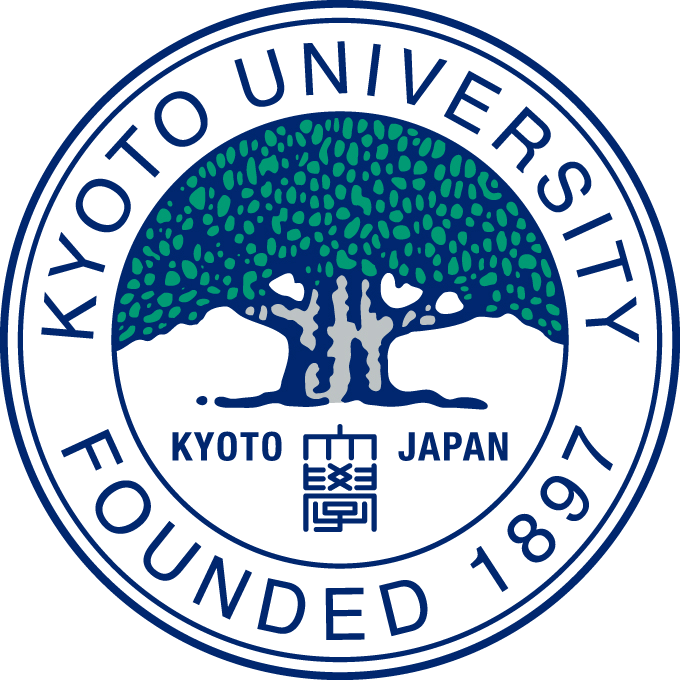 Clock Tower with Tree
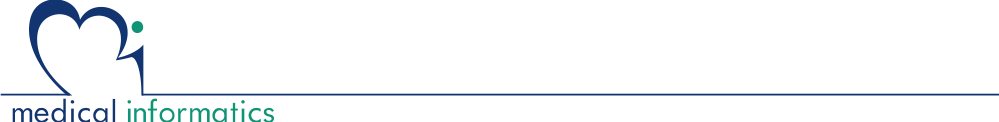 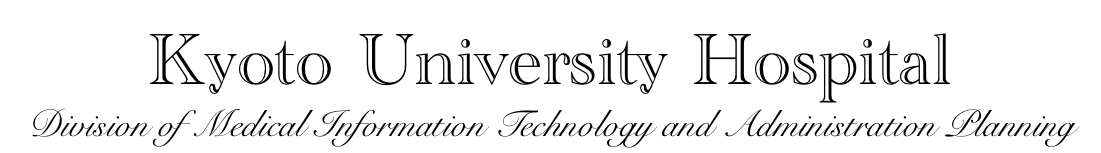 Designed by T.Kuroda
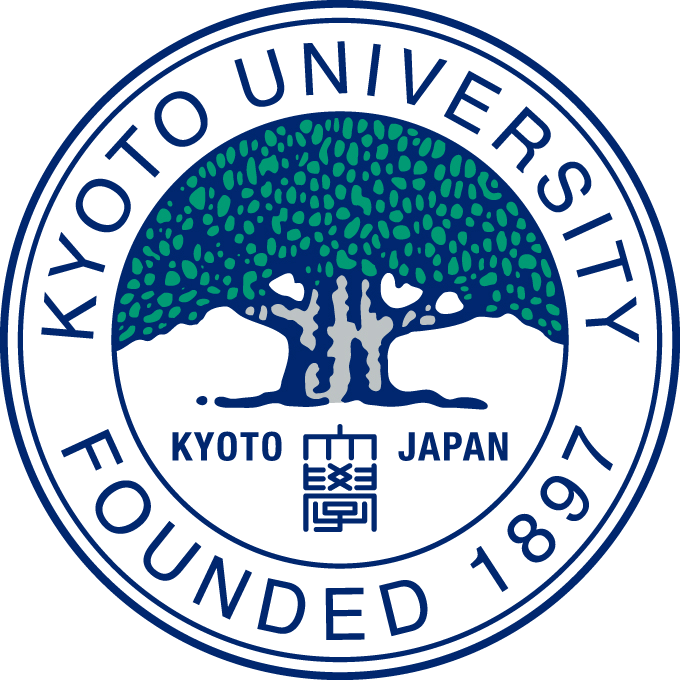 Clock Tower
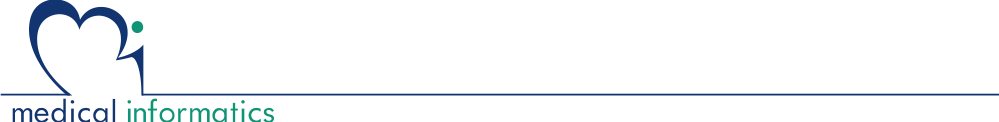 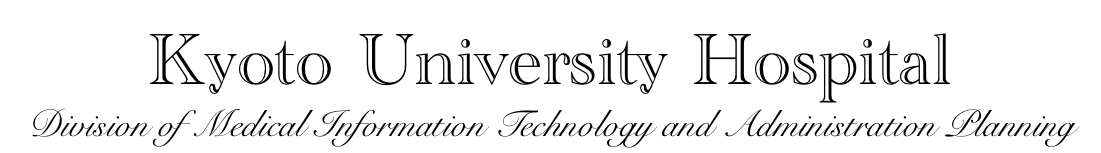 Designed by T.Kuroda